Software Engineeringand Architecture
Interface Segregation Principle
Role and Private Interfaces
ISP
“Students should not use my Father interface”…
Or ‘do not depend on methods you do not use’





Example:
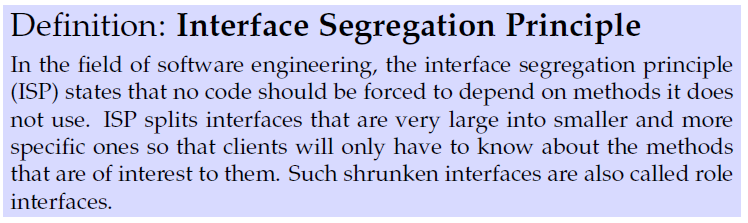 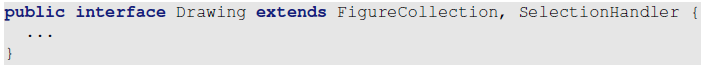 CS@AU
Henrik Bærbak Christensen
2
Fine-grained Roles
The ‘more specific’ role is expressed as a Role Interface




Ala again
I provide a ‘teacher’ interface (one role interface)
And a ‘taxpayer’ interface (another role interface)
Etc.
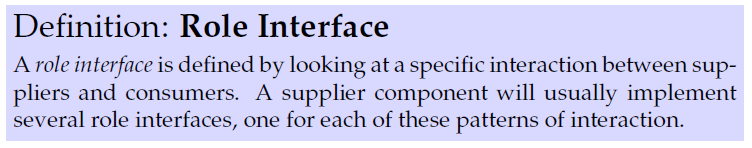 Martin Fowler
CS@AU
Henrik Bærbak Christensen
3
Example
The FigureCollection in MiniDraw only deals with adding, removing, and iterating the collection of Figures in MiniDraw
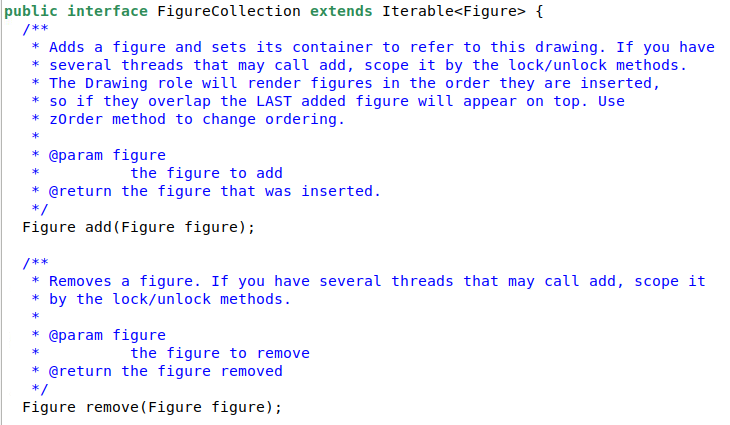 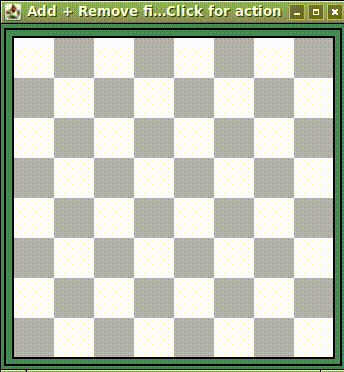 A specific interaction (add+remove) between the UI and the Drawing, expressed as the Role Interface ‘FigureCollection’
CS@AU
Henrik Bærbak Christensen
4
Private Interface
Role interfaces are often used to enforce more specific encapsulation than is possible using private/public methods and instance variables…




Let us make an example, highly inspired by our project…
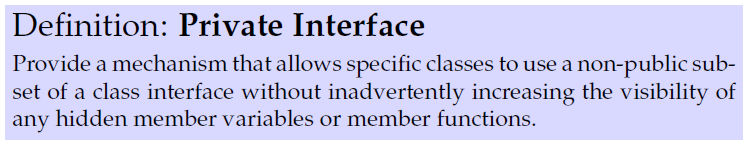 James Newkirk
CS@AU
Henrik Bærbak Christensen
5
Example
We have a system/framework/Façade which presents (x,y) points to outside code, but that out side code must never modify the (x,y) values!
Read-only Role interface is a solution to that.
Only accessor methods,no mutator methods…
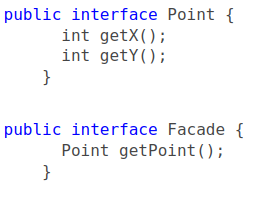 CS@AU
Henrik Bærbak Christensen
6
Example
However, internal classes inside the Façade of course needs to mutate the state of these (x,y) points.
Let us say that one class needs to translate (dx,dy) points
Private Interface is a solution to that
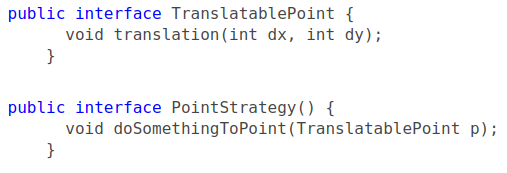 CS@AU
Henrik Bærbak Christensen
7
Example
Now the internal, implementing, class of course implements both




That is, if you use ‘getPoint()’ from the outside you only get access to ‘getX()’ and ‘getY()’
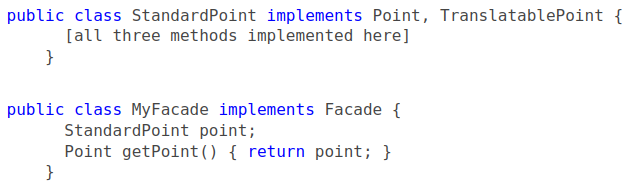 CS@AU
Henrik Bærbak Christensen
8
Example
Now, an internal PointStrategy can translate points like



And can be called internally like
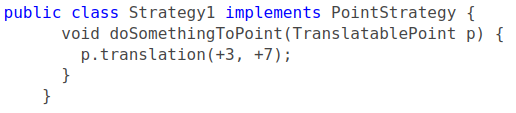 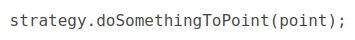 CS@AU
Henrik Bærbak Christensen
9
Example
However, a PointStrategy cannot access (x,y)…


However, of course it is often the case, that we need just that.

Exercise: How do we solve that?
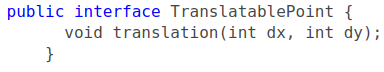 CS@AU
Henrik Bærbak Christensen
10
Solution 1:
Fine-grained solution: Missing accessor methods
Just add those methods that are missing



Pro
Can select just the right set of accessors 
(here it is both of them, but if read-only had 20, we may just pick the two we need).
Con
Same methods are now present in two interfaces
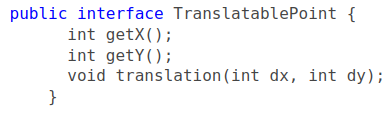 CS@AU
Henrik Bærbak Christensen
11
Ups?
Uhum – how does that work in Java?





StandardPoint must now implement ‘getX()’ twice or???

Exercise: What happens?
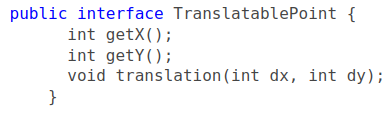 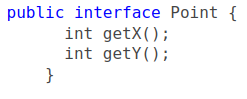 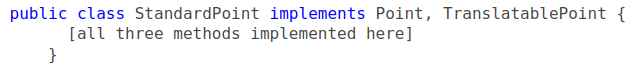 CS@AU
Henrik Bærbak Christensen
12
Solution 2:
Coarse-grained (Lazy) approach: Extend existing
Just implement both


Pro
Less typing
You can actually Program to an Interface in the façade impl!

Con
You get all methods
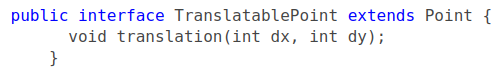 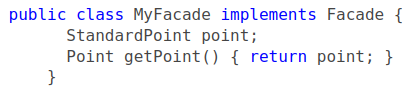 TranslatablePoint
CS@AU
Henrik Bærbak Christensen
13
Mandatory Note
We have read-only role interfaces for Card and Hero in HotStone.
But Game’s implementation and strategies need to manipulate them…
Use private interfaces for that 

Strategies needs special mutations of Game
Use private interface(s) for that 

Now you ‘program to an interface’, and avoid hard coupling to, say, StandardGame etc.
CS@AU
Henrik Bærbak Christensen
14